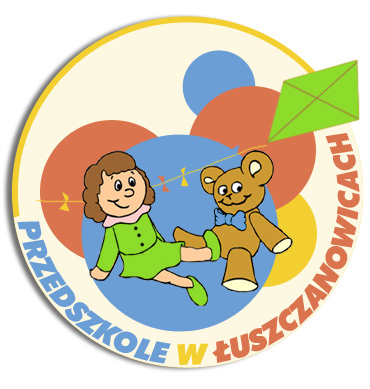 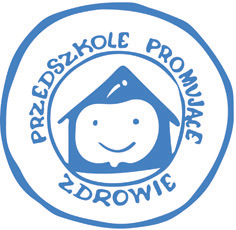 PUBLICZNE RZEDSZKOLE SAMORZĄDOWEW ŁUSZCZANOWICACH
Ubiegające się o Krajowy Certyfikat 
Przedszkola Promującego Zdrowie
Nasze Przedszkole rozpoczęło działania dla tworzenia PRZEDSZKOLA PROMUJĄCEGO ZDROWIE w roku 2017.
2018 rok -  Akces Przynależności do Rejonowej Sieci Przedszkoli Promujących Zdowie
5 grudnia 2019 roku - otrzymanie Certyfikatu  Sieci Szkół Promujących Zdrowie Województwa Łódzkiego na okres 3 lat szkolnych.
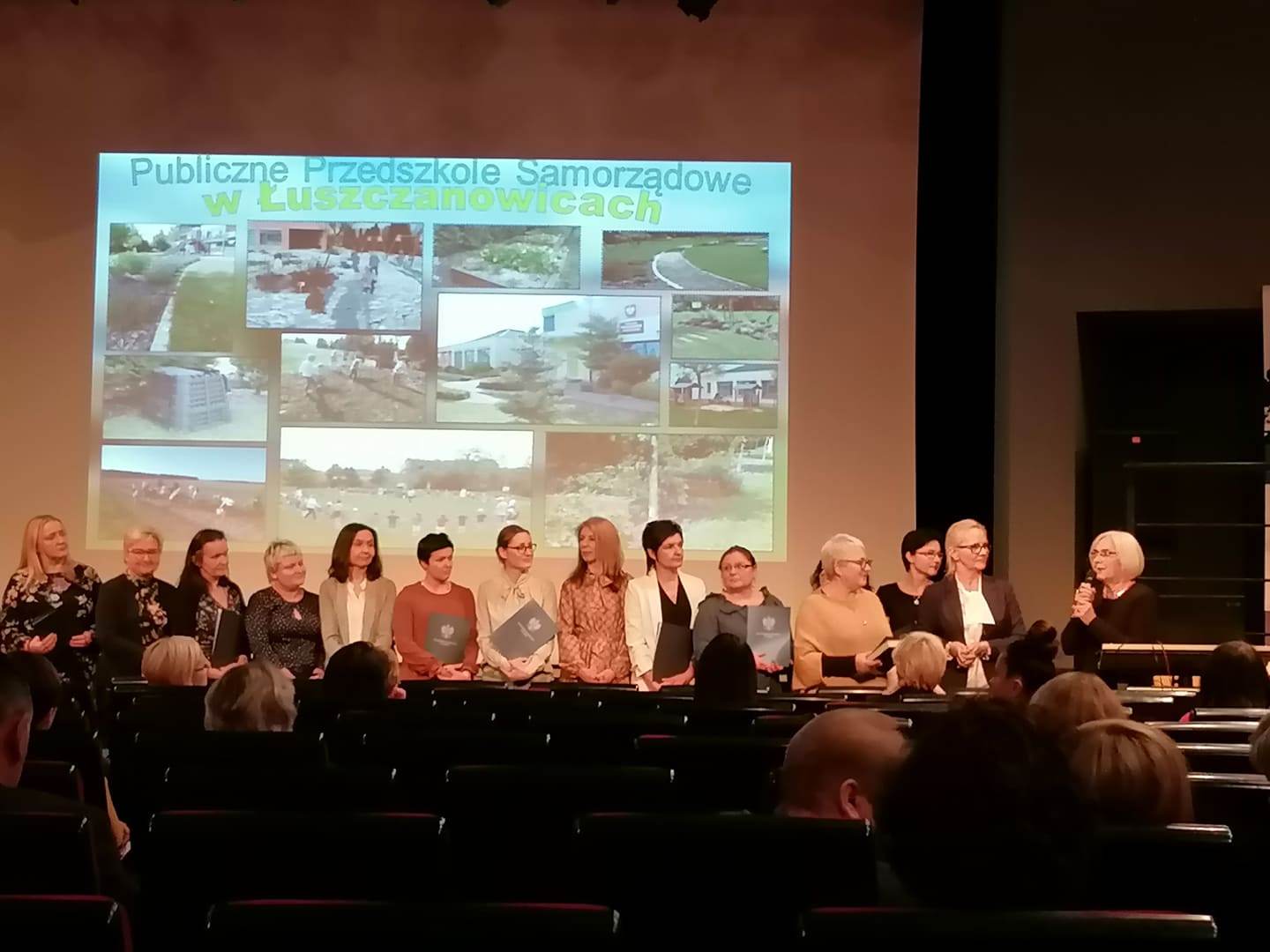 ZESPÓŁ DO SPRAW PROMOCJI  ZDROWIA
W przedszkolu funkcjonuje zespół ds. promocji zdrowia, w składzie:

Dyrektor - Ewa Bindas
Koordynator- Ewa Frach
Członkowie w składzie:
Elżbieta Pulwert
Iwona Frankowska
Anna Woźniak
Justyna Gurazda
AUTOEWALUACJA
Termin przeprowadzenia: listopad/ grudzień 2022 rok
Uczestnicy: cała społeczność przedszkolna
Cel: diagnoza problemów , pozyskanie informacji           w sferach wymagających naprawy
Ankiety dla nauczycieli, pracowników niepedagogicznych i rodziców. Badanie dzieci techniką „Narysuj i opowiedz”.
Wyniki badań opracowano w formie raportu.
Wyniki autoewaluacji działań przedszkola podczas badania stopnia spełniania                      4 standardów
Podsumowanie wyników w standardzie pierwszym
Koncepcja pracy przedszkola, jego organizacja       i struktura sprzyjają realizacji długofalowych, zaplanowanych działań dla wzmocnienia zdrowia dzieci, pracowników i rodziców dzieci.
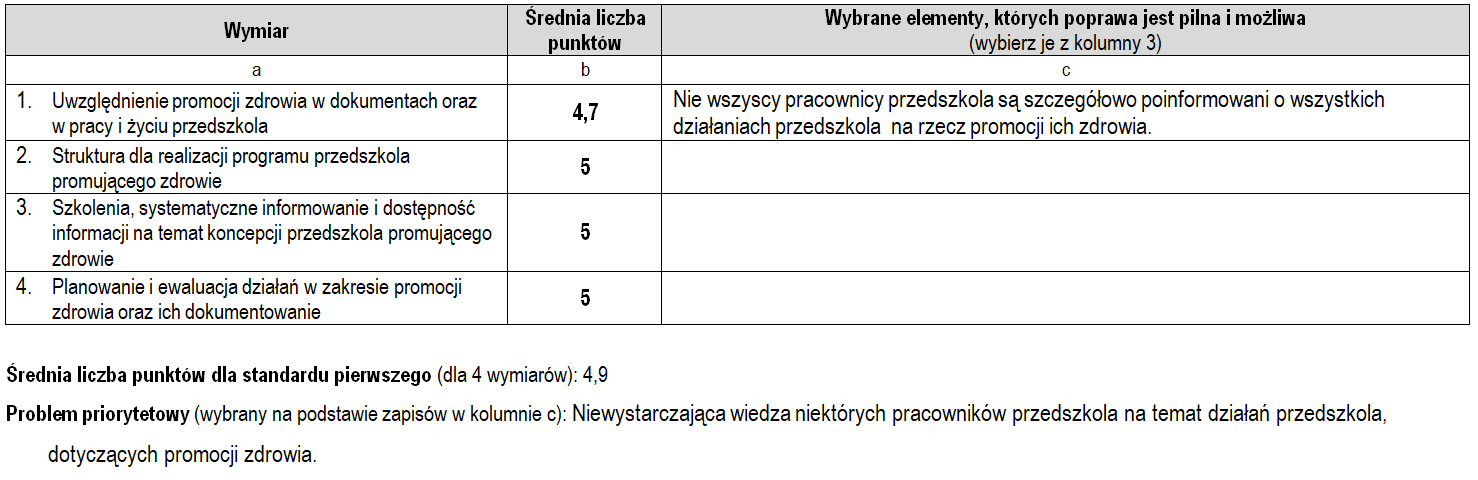 Podsumowanie wyników w standardzie drugim
Klimat społeczny przedszkola sprzyja dobremu samopoczuciu i zdrowiu dzieci, pracowników i rodziców dzieci.
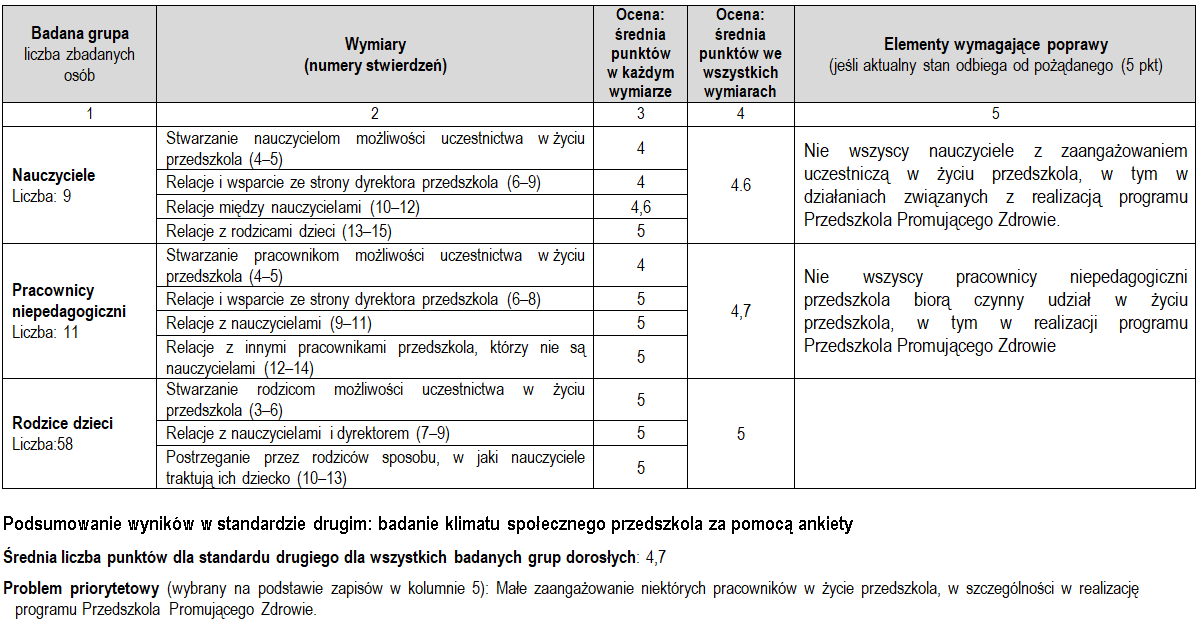 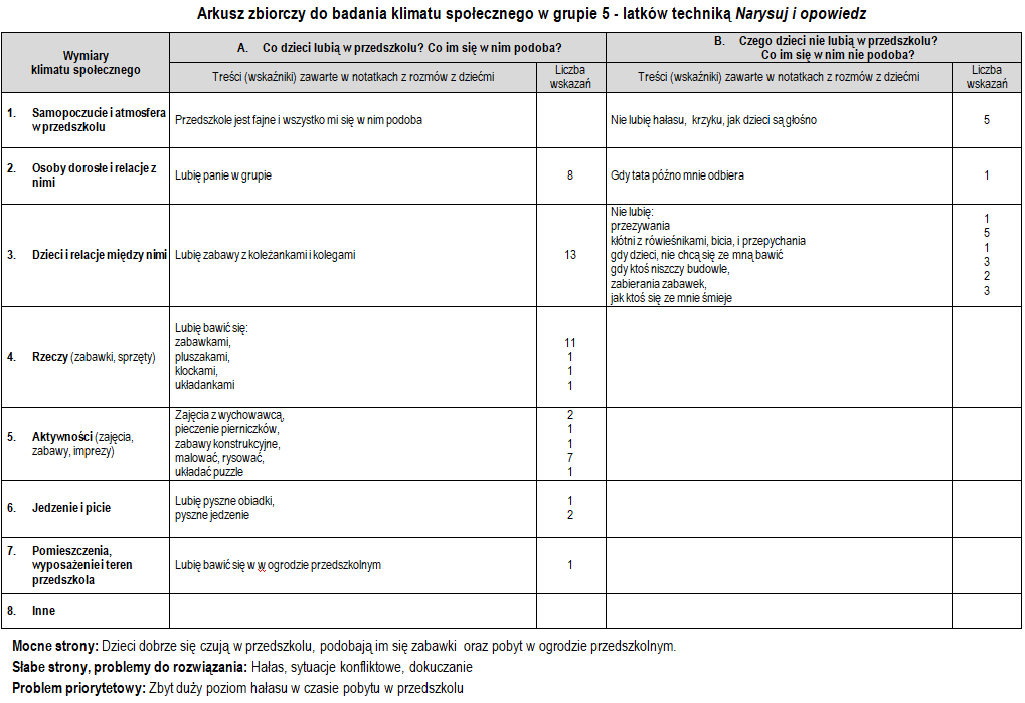 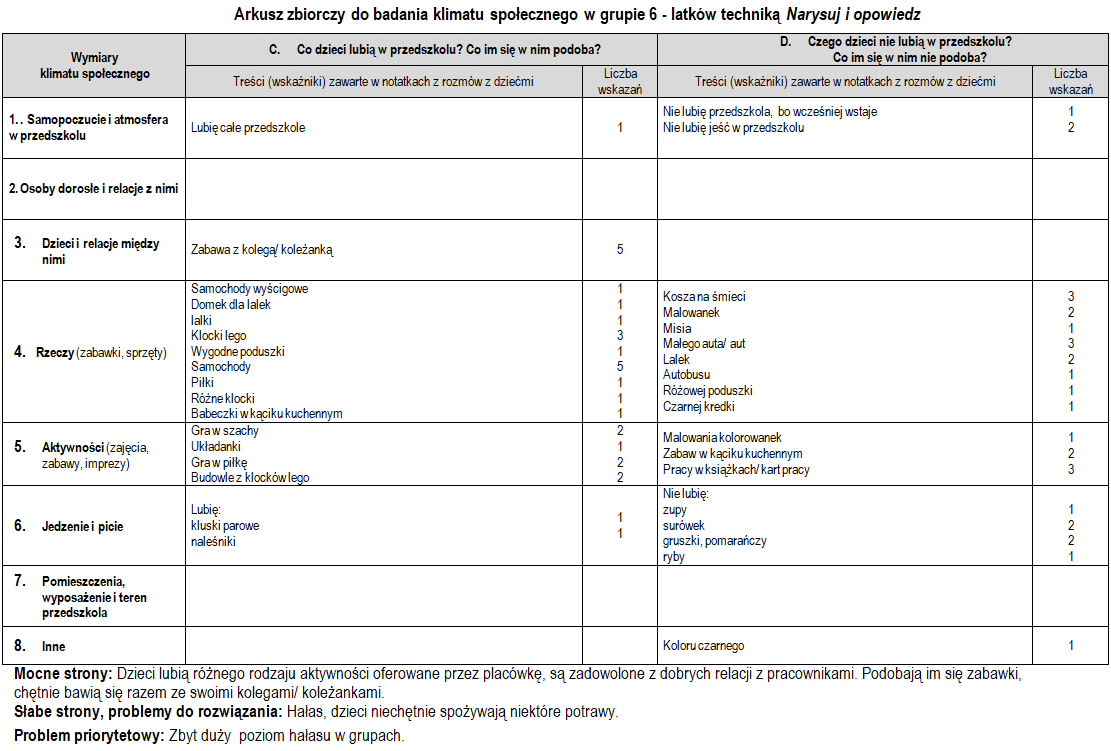 Podsumowanie wyników w standardzie trzecim
Przedszkole prowadzi edukację zdrowotną dzieci     i stwarza im warunki do praktykowania                 w codziennym życiu zachowań prozdrowotnych.
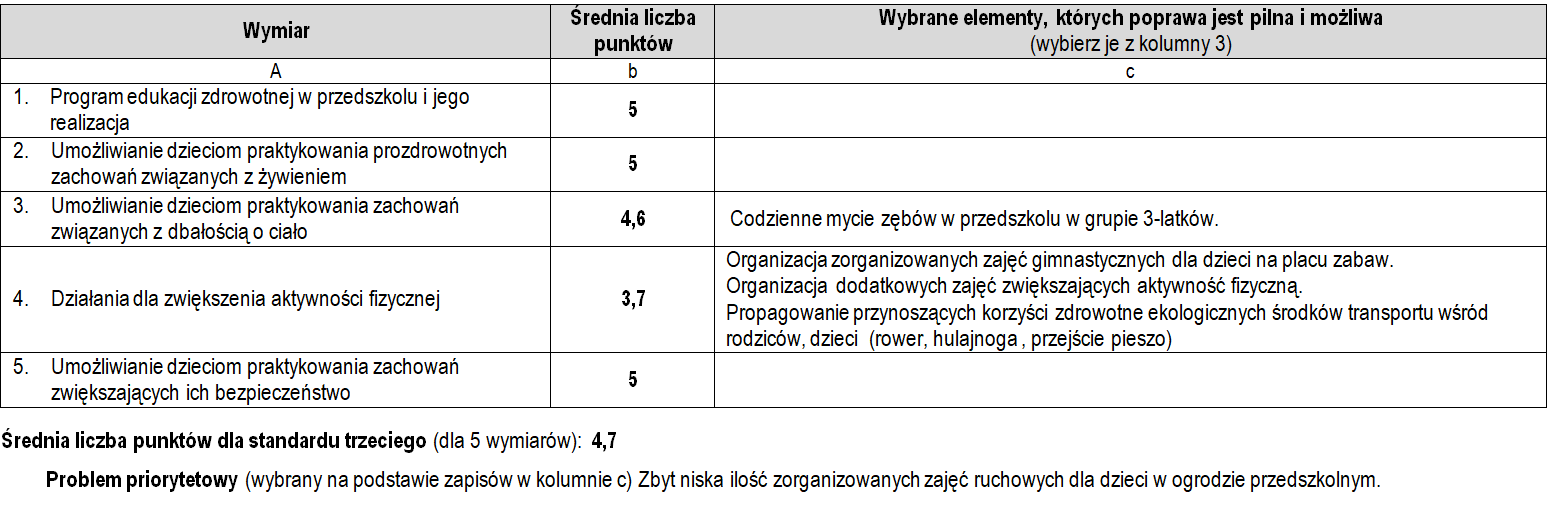 Podsumowanie wyników w standardzie  czwartym
Przedszkole podejmuje działania w celu zwiększenia kompetencji pracowników i rodziców dzieci w zakresie dbałości o zdrowie oraz prowadzenia edukacji zdrowotnej dzieci.
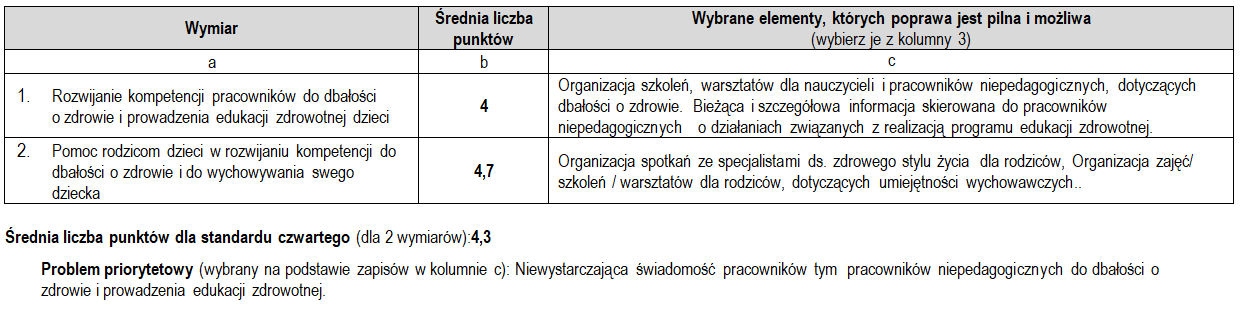 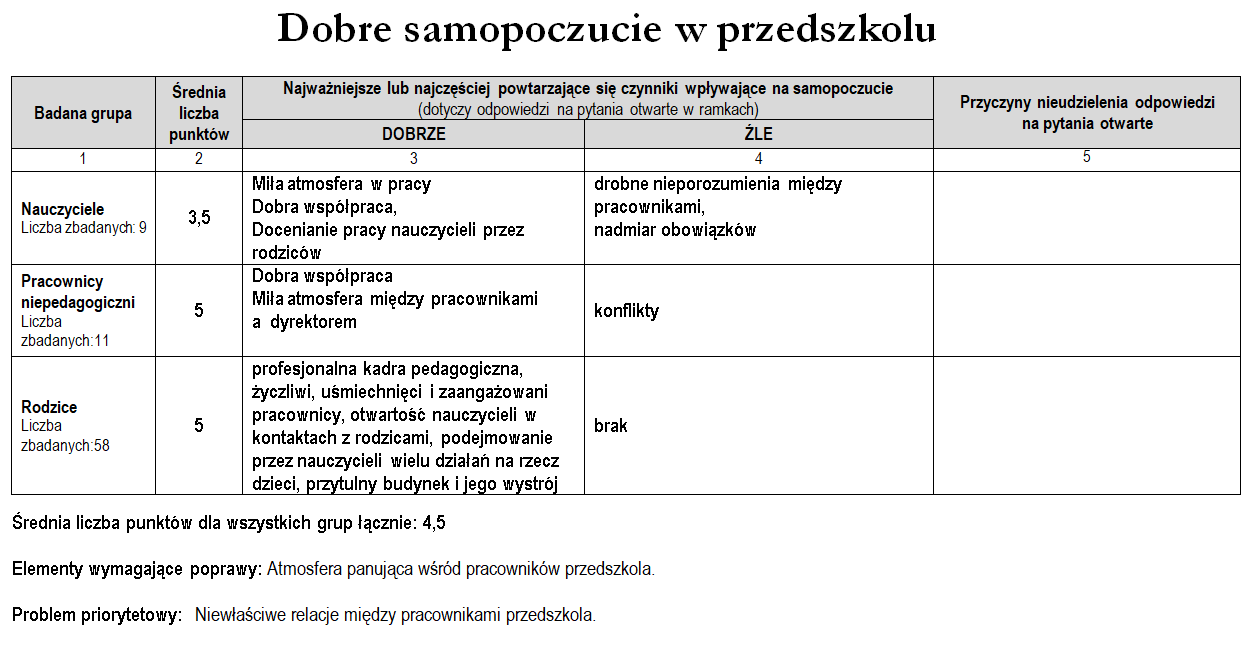 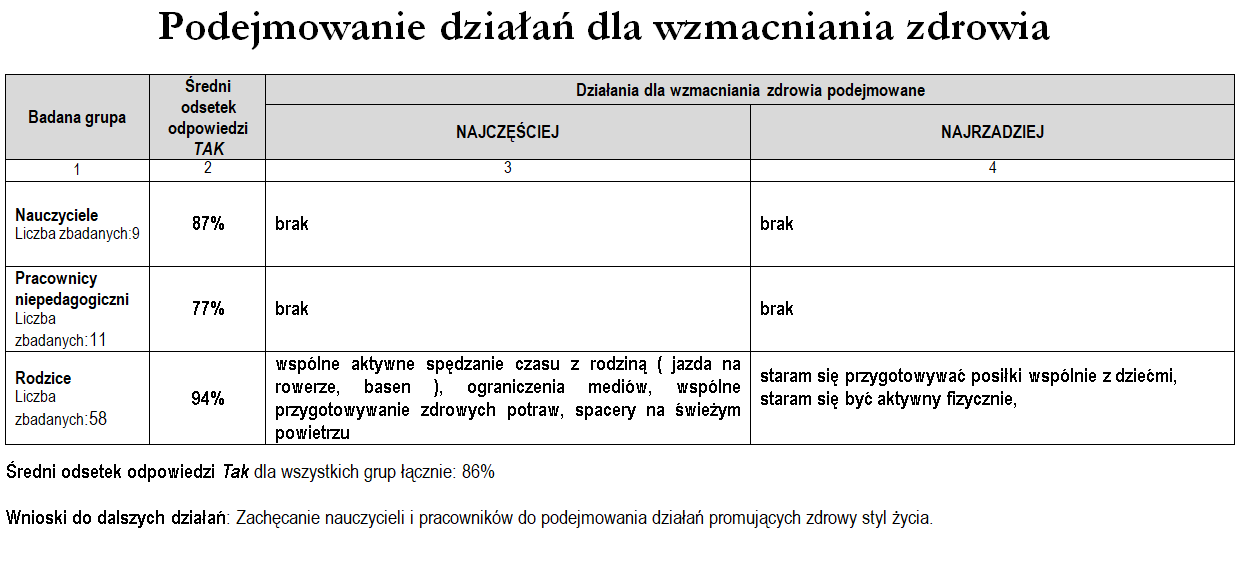 Korzyści z przeprowadzanych badań :
Przeprowadzona autoewaluacja pokazała w jakim stopniu przedszkole osiągnęło ustalone standardy PPZ.
 Autoewaluacja pozwoliła określić mocne i słabe strony placówki          i zdiagnozować problemy priorytetowe.
 Uzyskane dane stanowią podstawę do planowania dalszych kierunków działań w zakresie promocji zdrowia w naszym przedszkolu.
 Wyniki badań zmotywowały nas do podejmowania dalszych działań, osiągania lepszych rezultatów w zakresie promocji zdrowia.
Podsumowanie
Co jest największym osiągnięciem (mocną stroną) przedszkola?
Uwzględnienie promocji zdrowia w dokumentach oraz w pracy i życiu przedszkola,
Systematyczne informowanie i dostępność informacji na temat koncepcji przedszkola promującego zdrowie,
Struktura dla realizacji programu przedszkola promującego zdrowie,
Planowanie i ewaluacja działań w zakresie promocji zdrowia oraz ich dokumentowanie,
Stwarzanie rodzicom możliwości uczestnictwa w życiu przedszkola,
Postrzeganie przez rodziców sposobu, w jaki nauczyciele traktują ich dziecko,
Umożliwianie dzieciom praktykowania zachowań związanych z dbałością o ciało,
Umożliwianie dzieciom praktykowania zachowań zwiększających ich bezpieczeństwo,
Pomoc rodzicom dzieci w rozwijaniu kompetencji do dbałości o zdrowie i do wychowywania swego dziecka.
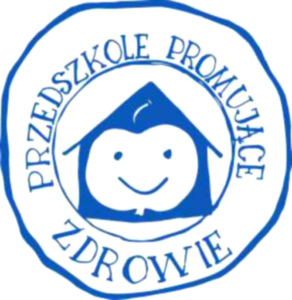 Wyniki autoewaluacji ukazały oczekiwania rodziców, nauczycieli, pracowników niepedagogicznych w zakresie promocji zdrowia w naszym przedszkolu. Umożliwiły wyłonienie problemu priorytetowego oraz przyczyniły się do opracowania programu przedszkola promującego zdrowie na kolejne lata.
Problem priorytetowy do rozwiązania:
Niewystarczająca świadomość i zbyt mały udział pracowników,  tym  pracowników niepedagogicznych  w działaniach dotyczących dbałości o zdrowie i     prowadzeni edukacji zdrowotnej.
 
Rozwiązanie tego problemu  podniesie świadomość pracowników , w tym pracowników niepedagogicznych w zakresie zdrowego stylu życia
Rozwiązania dla usunięcia przyczyny problemu:
Organizacja szkoleń dla pracowników z zakresu szeroko rozumianej edukacji zdrowotnej
Organizacja uroczystości przedszkolnych z udziałem wszystkich pracowników w tym głównie niepedagogicznych
Warsztaty kulinarne z pracownikami
 Motywowanie pracowników, szczególnie niepedagogicznych do aktywnego włączania się    w działania prozdrowotne placówki.
Zaangażowanie szerszego grona pracowników niepedagogicznych w planowanie i realizację działań prozdrowotnych
Zachęcanie pracowników  do praktykowania w domu zachowań prozdrowotnych
Przeprowadzenie analizy osiągniętych wyników   w roku szkolnym 2023/2024
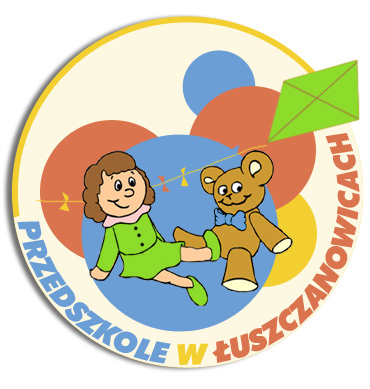 Najważniejsze działania Publicznego Przedszkola Samorządowego                   w Łuszczanowicachw zakresie Promocji Zdrowia
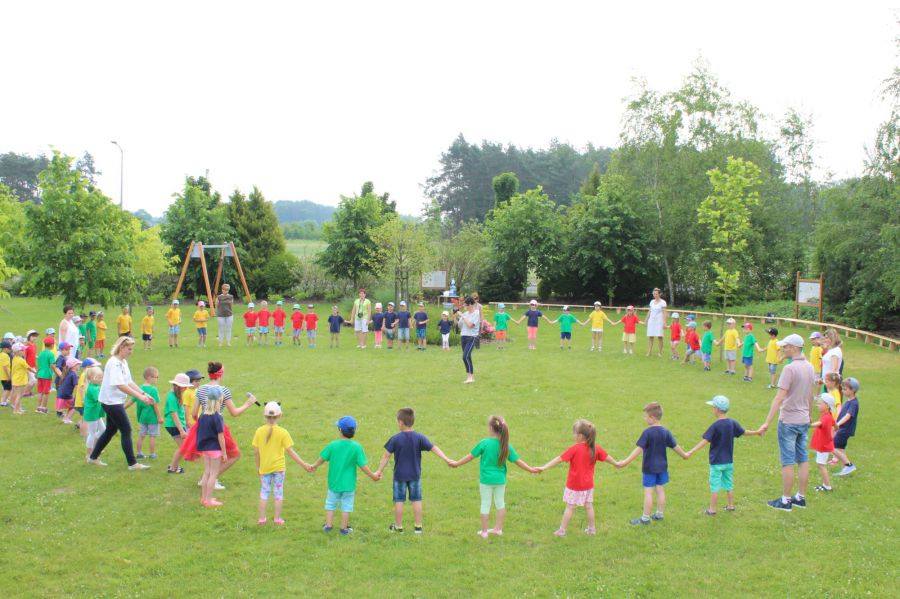 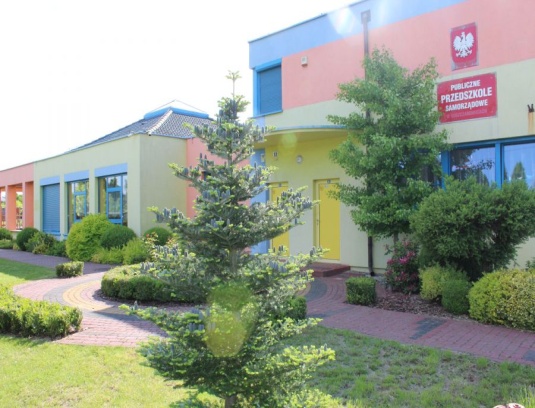 Mały kucharz- duże możliwości
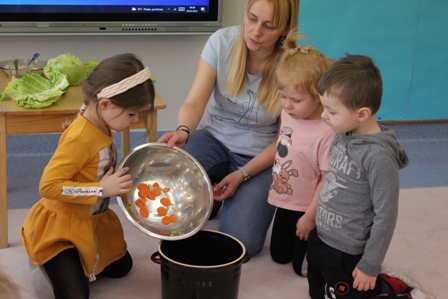 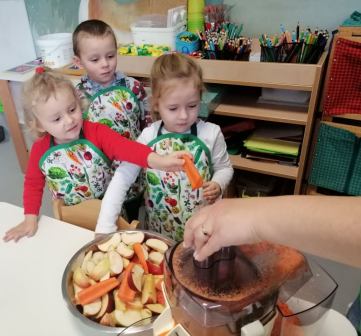 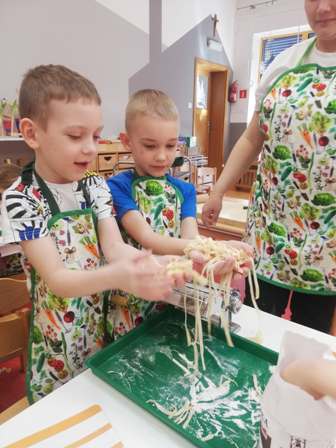 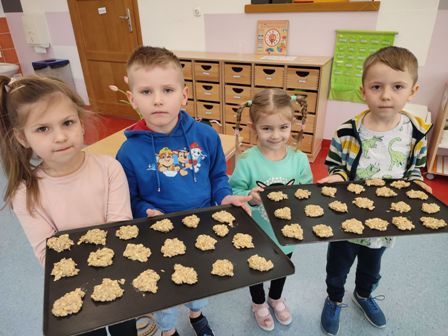 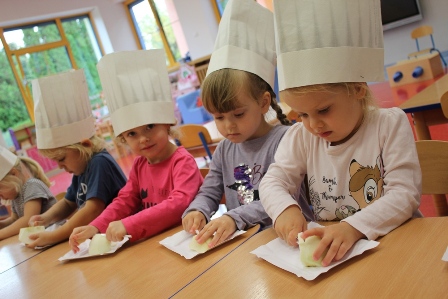 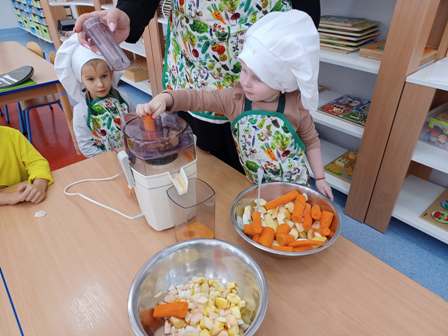 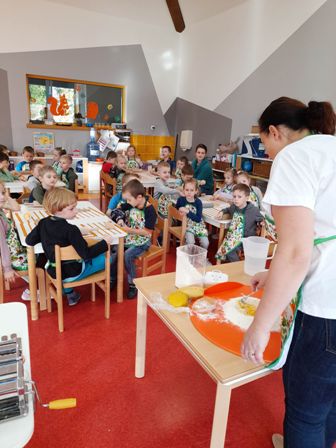 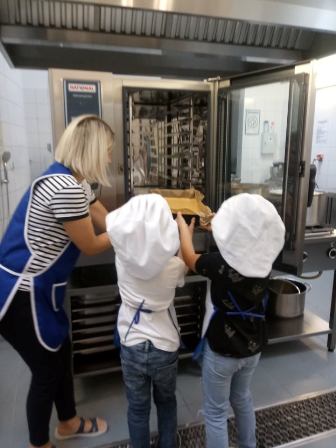 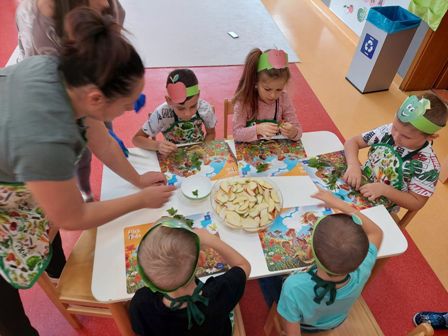 Zdrowo rośniemy, bo warzywa i owoce jemy
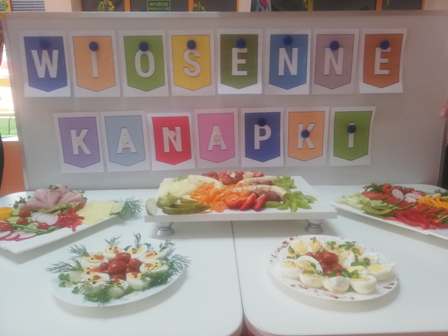 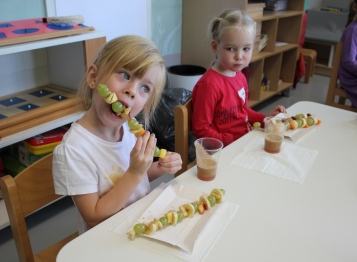 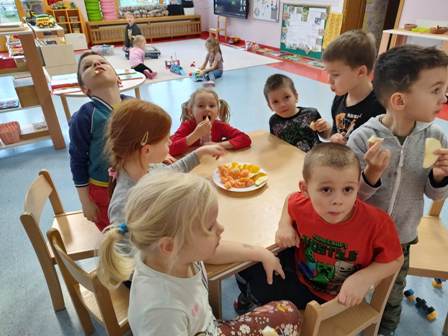 Zdrowo- urodzinowo
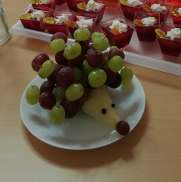 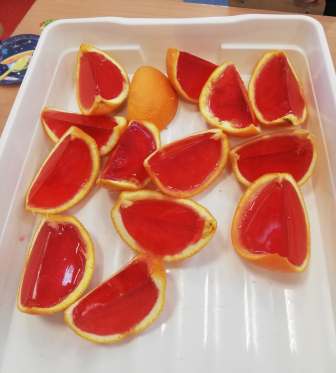 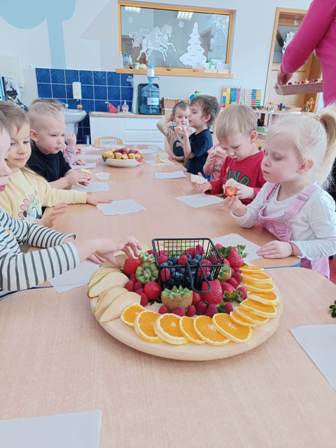 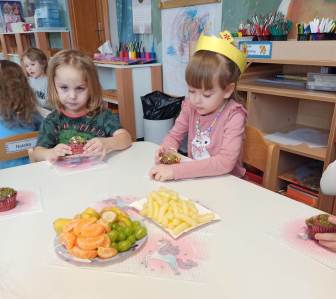 Smacznie , zdrowo, kolorowo
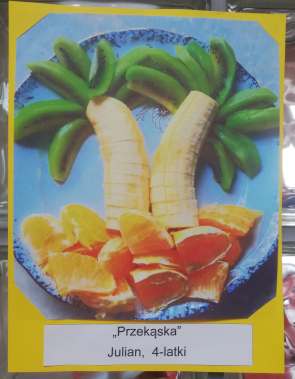 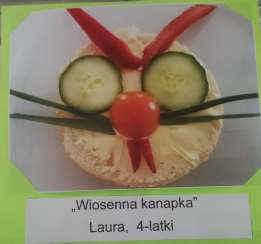 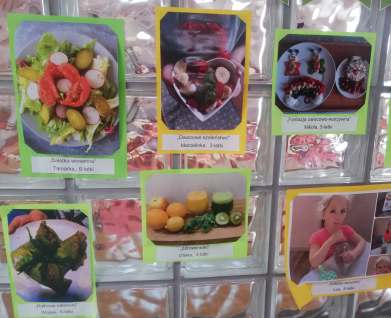 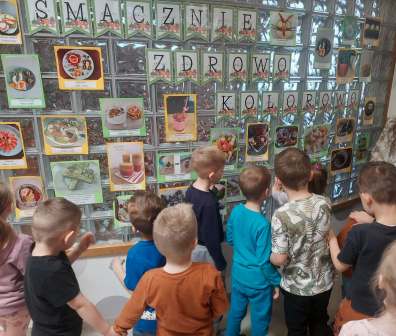 W zdrowym ciele zdrowy duch
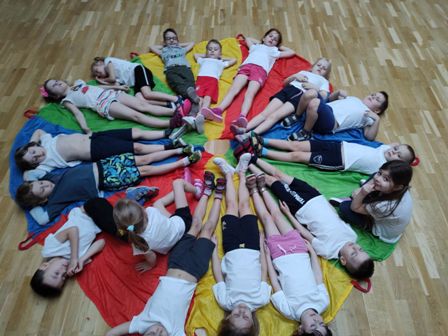 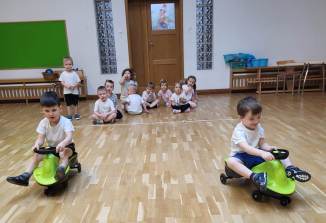 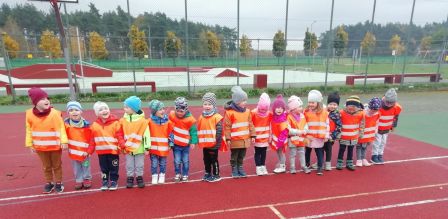 Zabawa i nauka w ogrodzie przedszkolnym
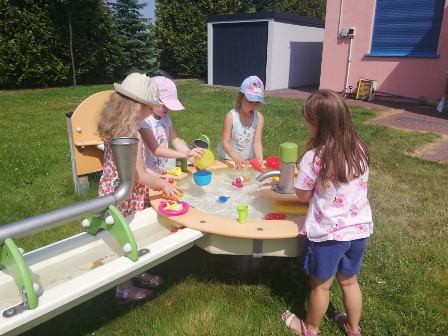 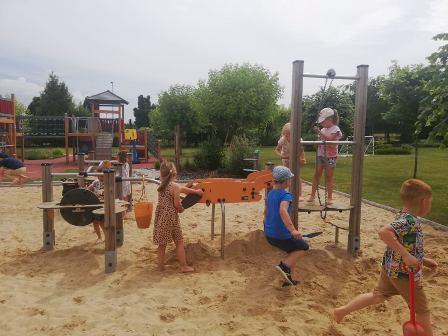 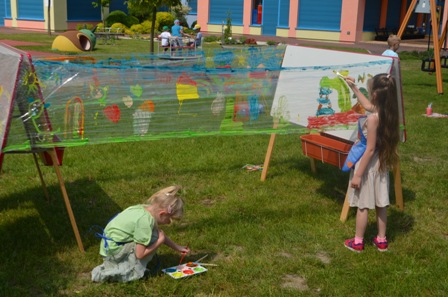 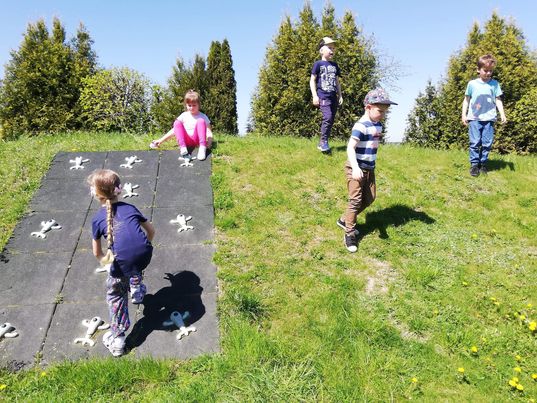 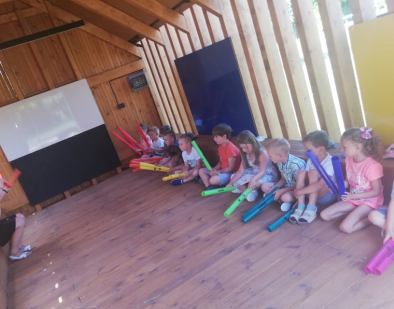 Zimą aktywnie w ogrodzie
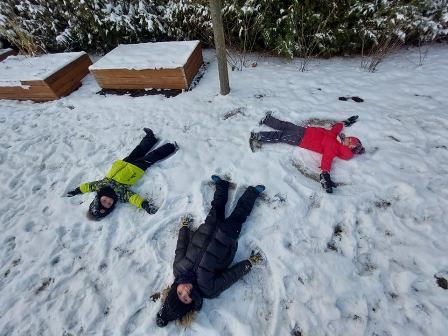 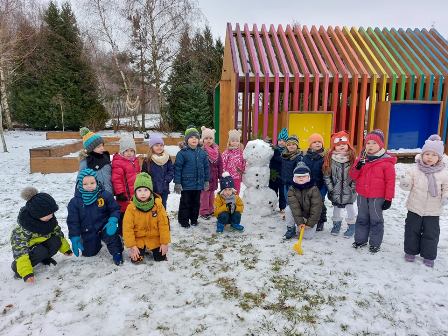 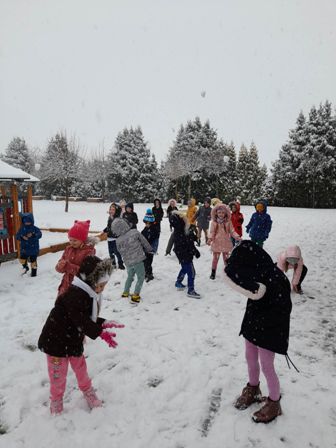 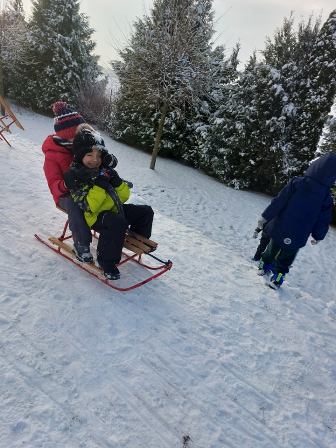 Ogród  dydaktyczny
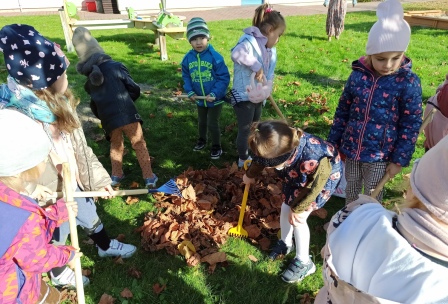 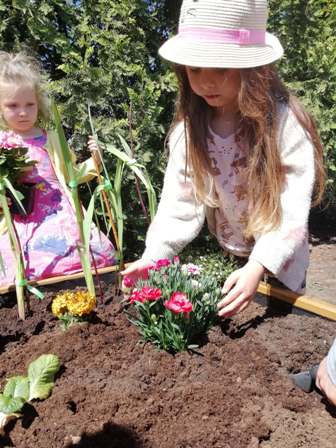 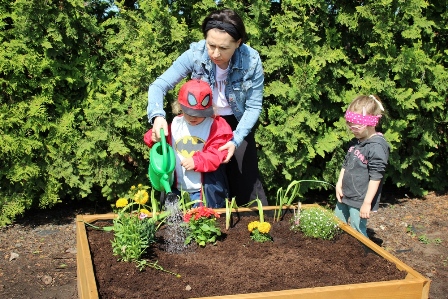 Mali ekolodzy
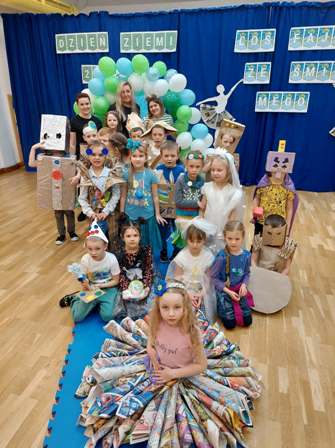 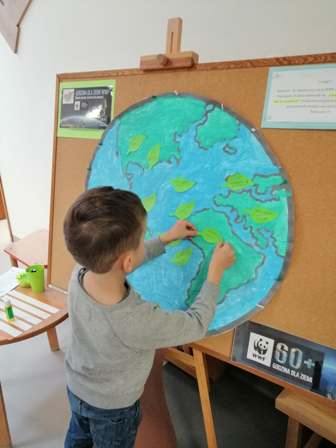 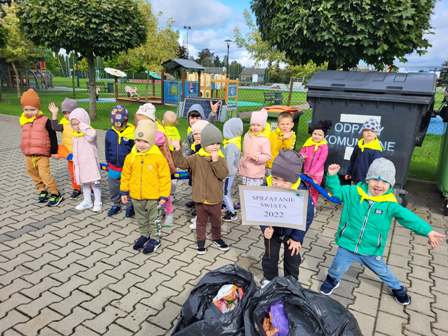 Czas na las
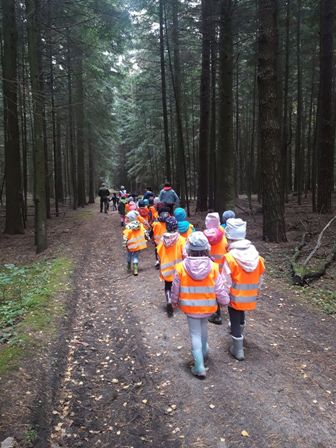 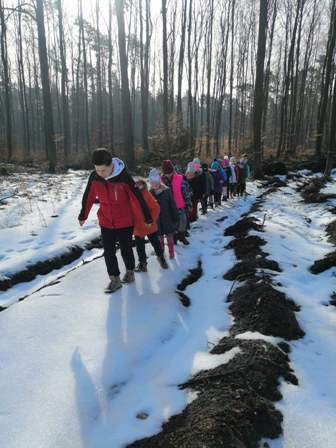 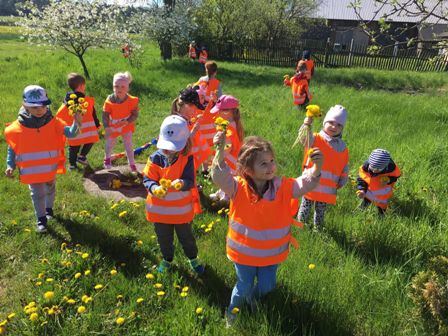 Udział i realizacja Projektu Edukacyjnego pt. „Skąd biorą się produkty  ekologiczne” pod patronatem Powiatowej Stacji Sanitarno- Epidemiologicznej
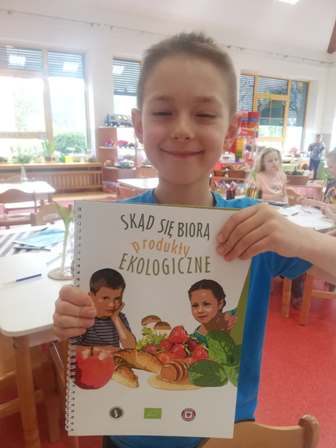 Realizacja Programu Promocji Zdrowia Psychicznego             pt. „Przyjaciele Zippiego”
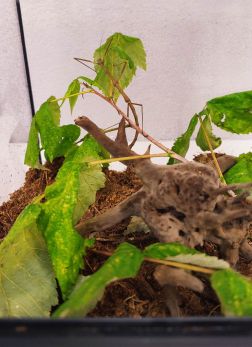 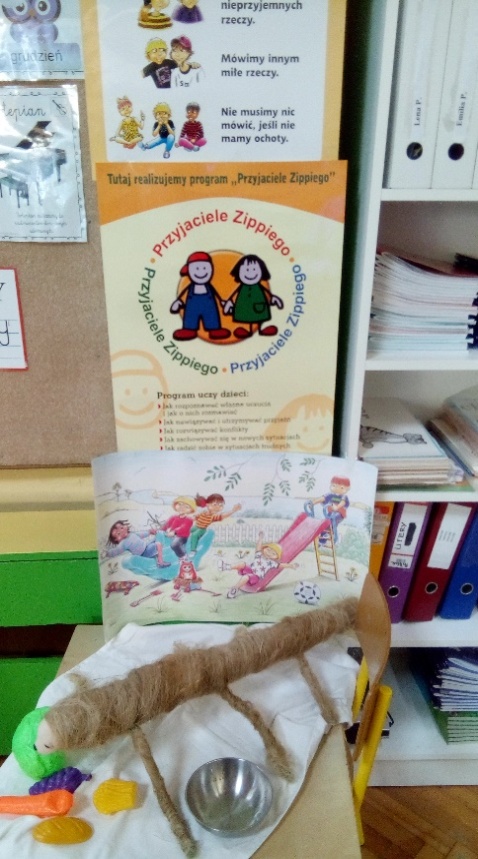 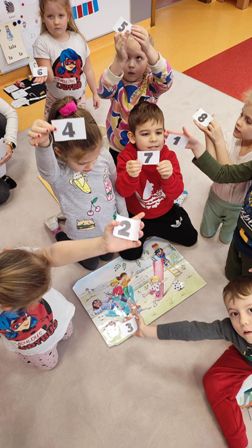 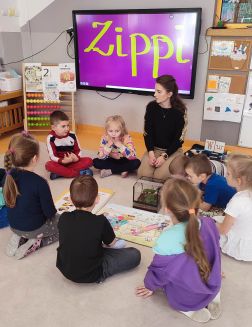 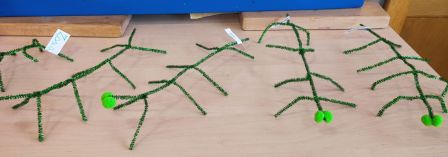 Spotkania ze specjalistami w zakresie zdrowia
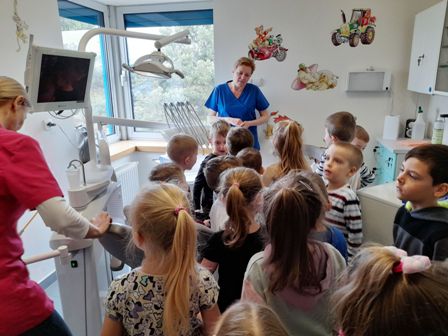 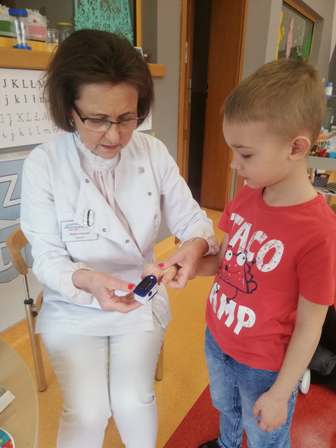 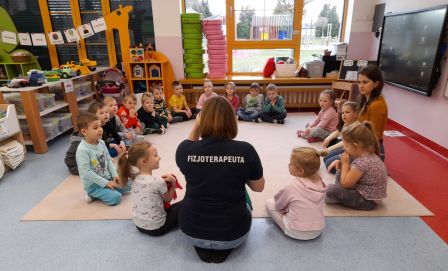 Współpraca ze służbą zdrowia     i organami zapewniającymi bezpieczeństwo
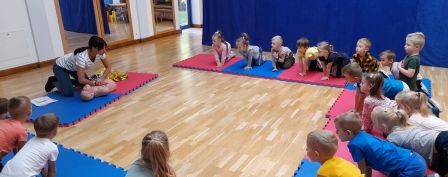 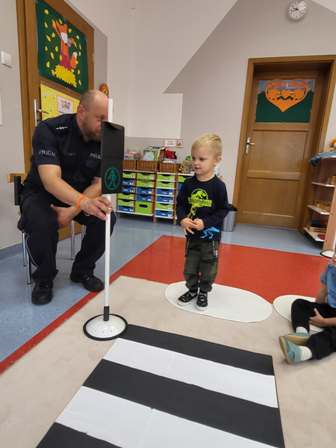 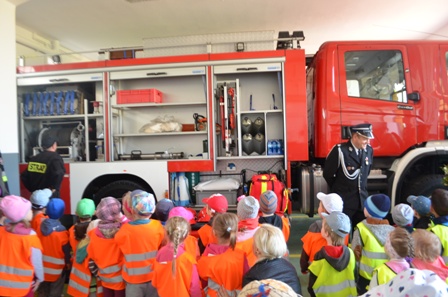 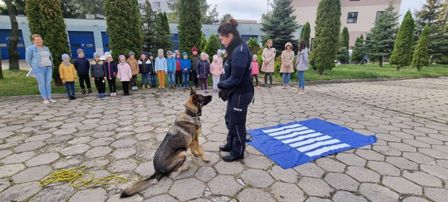 Uroczystości pełne radości
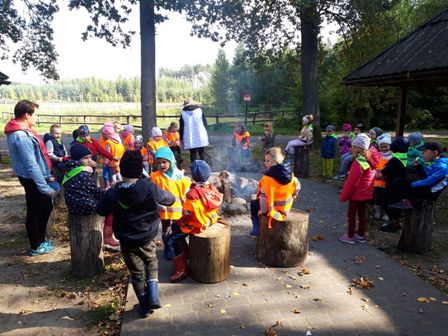 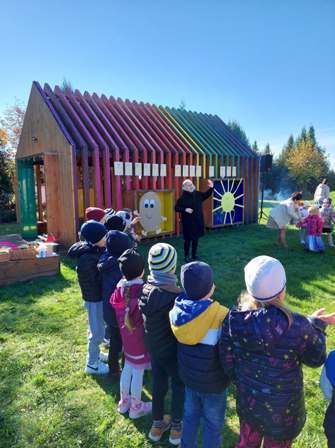 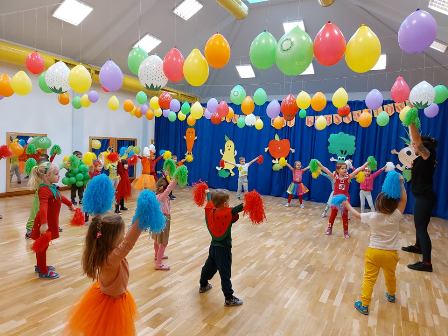 Realizacja Programu Przedszkole Promujące Zdrowie rozpropagowała ideę zdrowego stylu życia wśród dzieci, rodziców, nauczycieli, pracowników niepedagogicznych, tym samym  podniosła jakość pracy naszego przedszkola. Nasze działania uzyskały akceptację, wsparcie i zaangażowanie rodziców oraz środowiska lokalnego.
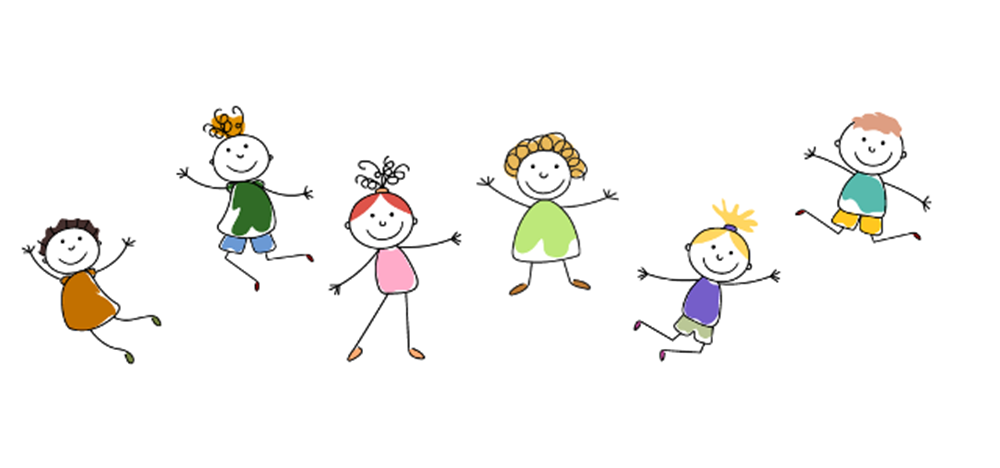 DZIĘKUJEMY ZA UWAGĘ
ZACHĘCAMY DO PROWADZENIA ZDROWEGO STYLU ŻYCIA